The HackStreet Boys 😎
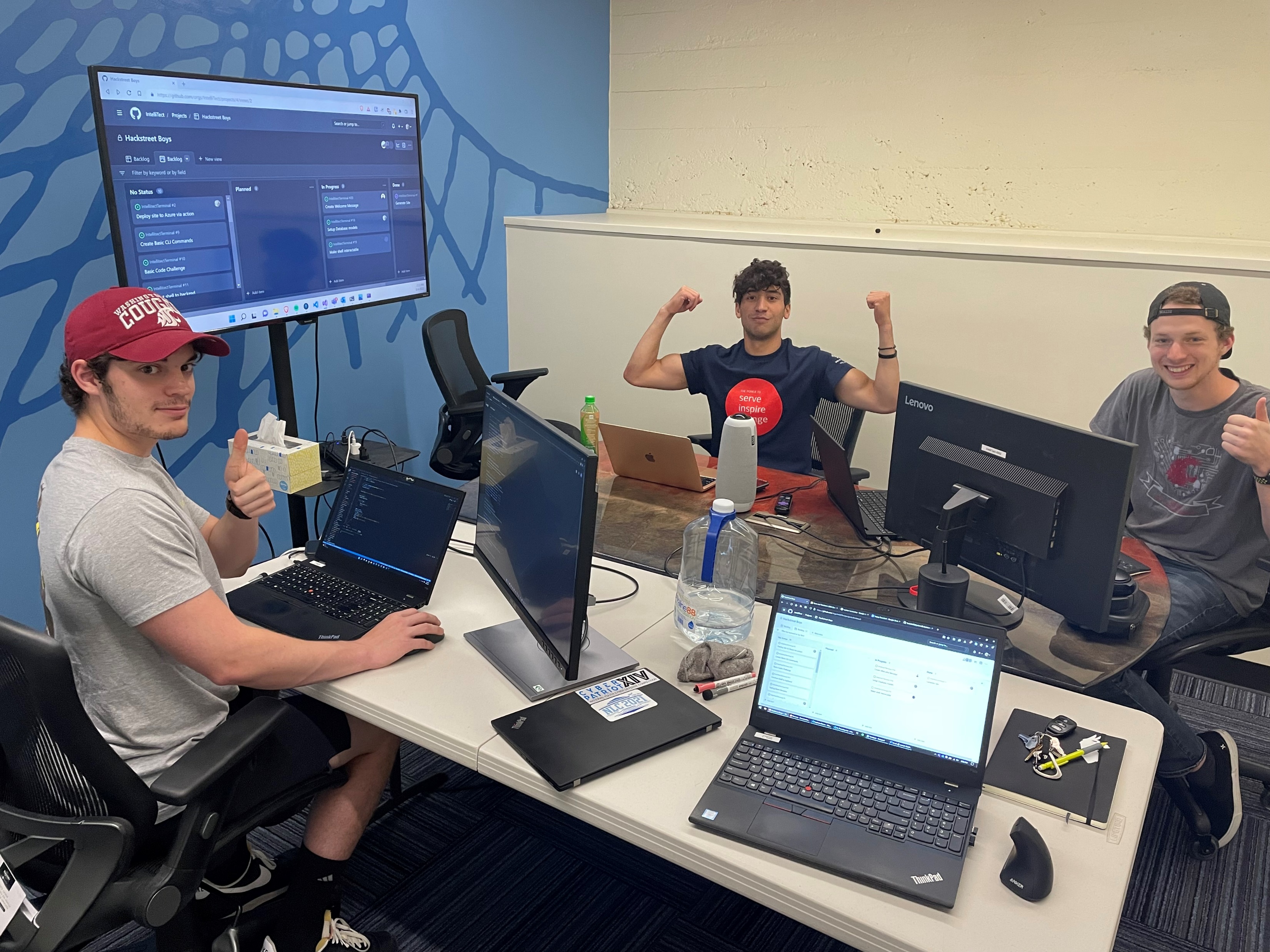 https://intellitect.com
console.intellitect.com
The Prompt
The prompt for the 2022 IntelliTect Hackathon was to create a web app to be showcased on the IntelliTect website.
Our Idea
Create a "Google Foobar" inspired project to entice people viewing our blogs and IntelliTect website.
Request coding related challenges from a server
Execute submitted code samples on the server
Bash CLI and filesystem front end
Expandable, easy to implement anything on for future use
Bash Inspired Commands
Help
Ls
Cat
Cd
Clear / ctrl L
pwd
What we would improve
Fully flesh out bash with bash history (up arrow)
Format requests better in a text editor
Run security checks on python files submitted